Maine DHHS: Putting Children First
Office of Child & Family Services
Maine Department of Health and Human Services
May 2015
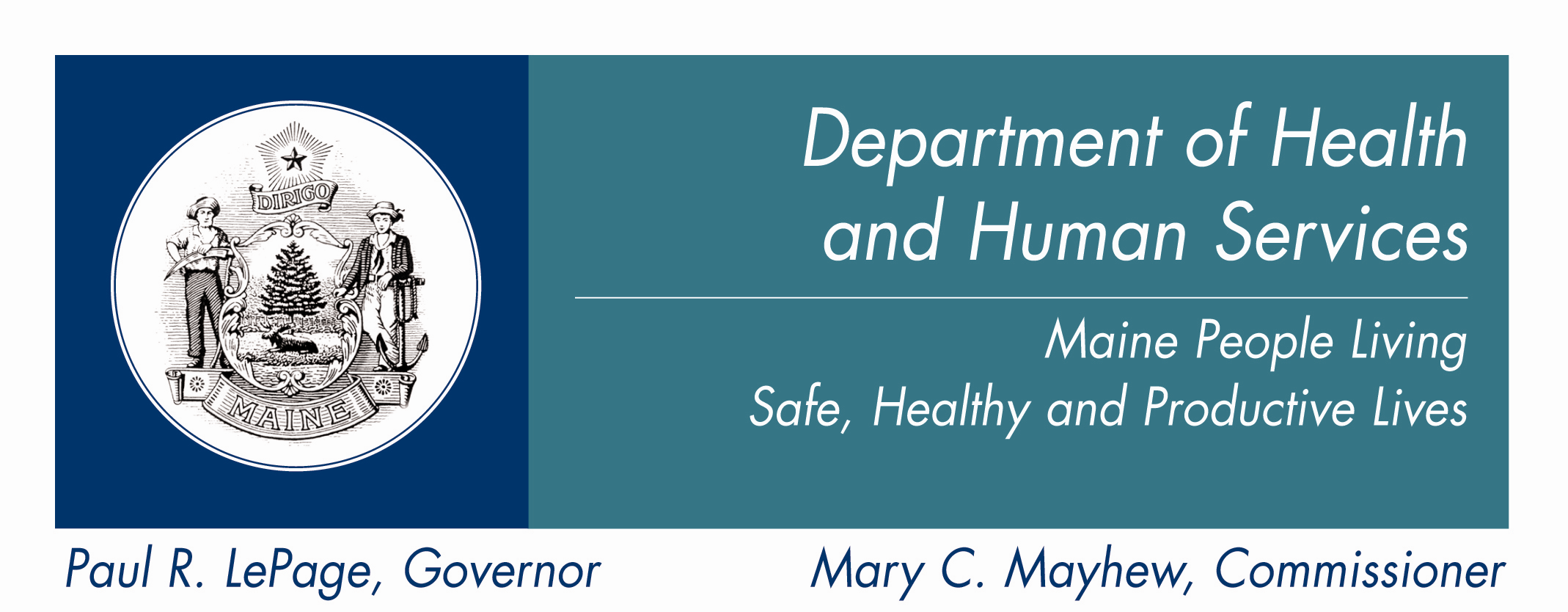 Office of Child & Family Services (OCFS)
Vision:
All youth in Maine will grow up to be productive community members. We achieve this by keeping youth safe, structuring services and supports to help create a successful transition to adulthood and by finding stable and permanent homes. 
Mission:
Ensuring the safety of all Maine youth is our top priority. In addition, we empower families to help prepare youth for transition to adulthood and to access services that keep their family safe. 

We believe: 
Child safety is first and foremost
Parents have the right and responsibility to raise their children
Children deserve to live in a safe and nurturing family
All children deserve a permanent family
How we do our work is as important as the work we do
Department of Health and Human Services
2
OCFS Structure and Programs
Programs and Services
Child Welfare Services
Child Protection and Foster Care	
Family Reunification
Youth Transition Workers
Children’s Behavioral Health Services
Community Based Services 
Case Management
Transition Services
Early Intervention/  Prevention
Childcare and Early Education Services
Community Partnerships and Engagement
Policy and Staff Development  
Operations
Federal and State Quality Improvement
Department of Health and Human Services
3
Looking Back: FY2014 Accomplishments
Maine’s rate of placement of children with relatives was 33% higher than the national average.  Maine placed 36% with relatives, versus the 27% national average.

Total adoptions increased by 23%.

Responses to reports of abuse and neglect within 72 hours increased from 81% in 2013 to 86% in 2014.

Incidences of previously abused children being victims of maltreatment in the system decreased 7% in 2014, from 6.5% of children to 6.1%. 

2014 saw 100 more children leave foster care for permanent homes than in 2013.

Children aging out of foster care was reduced by 2%.
Department of Health and Human Services
4
Looking Forward: Priorities for FY16
The Office of Child and Family Services has set the following goals and priorities:

Reduce the number of youth in care.
Decrease the number of youth in out of home placements.
Improve all children’s ability to transition successfully to adulthood through identification, planning, and employment services.
Reduce the turnover rate within OCFS.
Implement multiple statewide initiatives focused on child maltreatment prevention across the spectrum of care.
Department of Health and Human Services
5
Integrated Quality Assurance Practices
Department of Health and Human Services
6
Enhancement to Behavioral Health Services
Department of Health and Human Services
7
Increasing Prevention Activities
Department of Health and Human Services
8
Child Safety is First and Foremost
Rapid Safety Feedback: The OCFS is actively pursuing the use of real-time quality assurance practices that will allow for a specially-trained group of staff to review cases, assess for unaddressed risk/safety factors, and take action on creating plans to address the identified concerns. OCFS will be focusing on our most vulnerable children (0-3 yrs. old) who have an open case with the department. This work is planning to be started by early 2016.
8,862 reports assigned for CPS investigation
19,252 reports received through intake
2,530 findings of substantiated or indicated abuse
1,935 children in state custody as of 6/2014
1,552 families received support to keep children safe
Department of Health and Human Services
9
Children Deserve a Safe, Nurturing Family
OCFS firmly believes that children have the right to be placed in the least restrictive setting possible.  In any given month:
250 children and their families received respite services. 
300 children accessed crisis stabilization services outside the home.
2,100 children accessed mobile crisis outreach.
320 children accessed residential treatment services.
1,400 children received individual and/or group outpatient therapy.
6,000 children received case management services.
2,600 children accessed rehabilitative and community support services for children with cognitive impairment and functional limitations. 
1,300 children received home and community treatment services.
600 children with behavioral health needs accessed medication management.
Department of Health and Human Services
10
Questions?
Jim Martin
Director, Office of Child & Family Services
Maine Department of Health & Human Services
207-624-7923
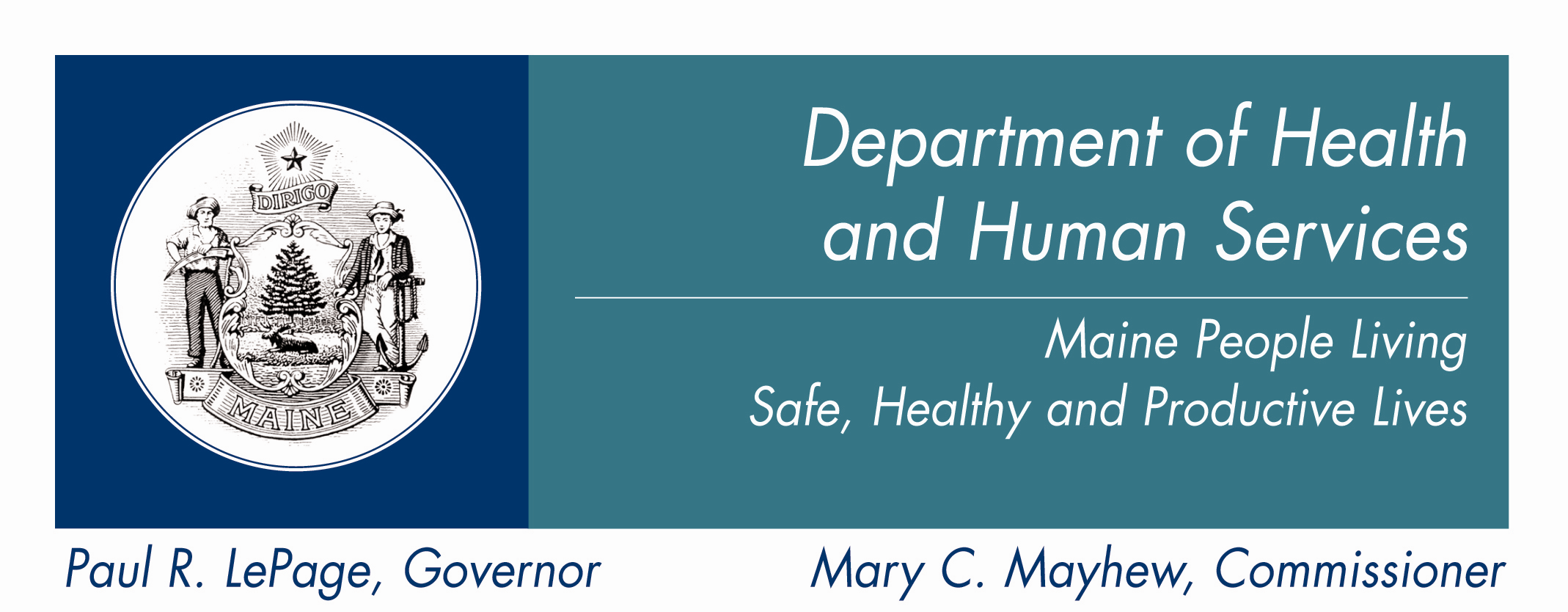 Department of Health and Human Services
11